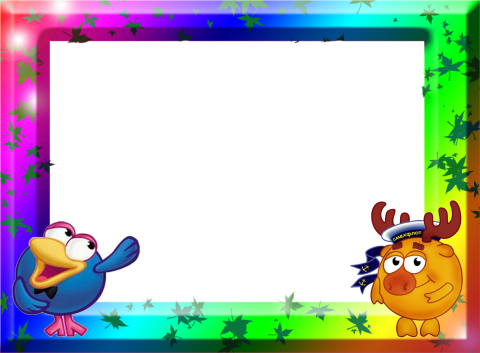 Играем 
со
СМЕШАРИКАМИ
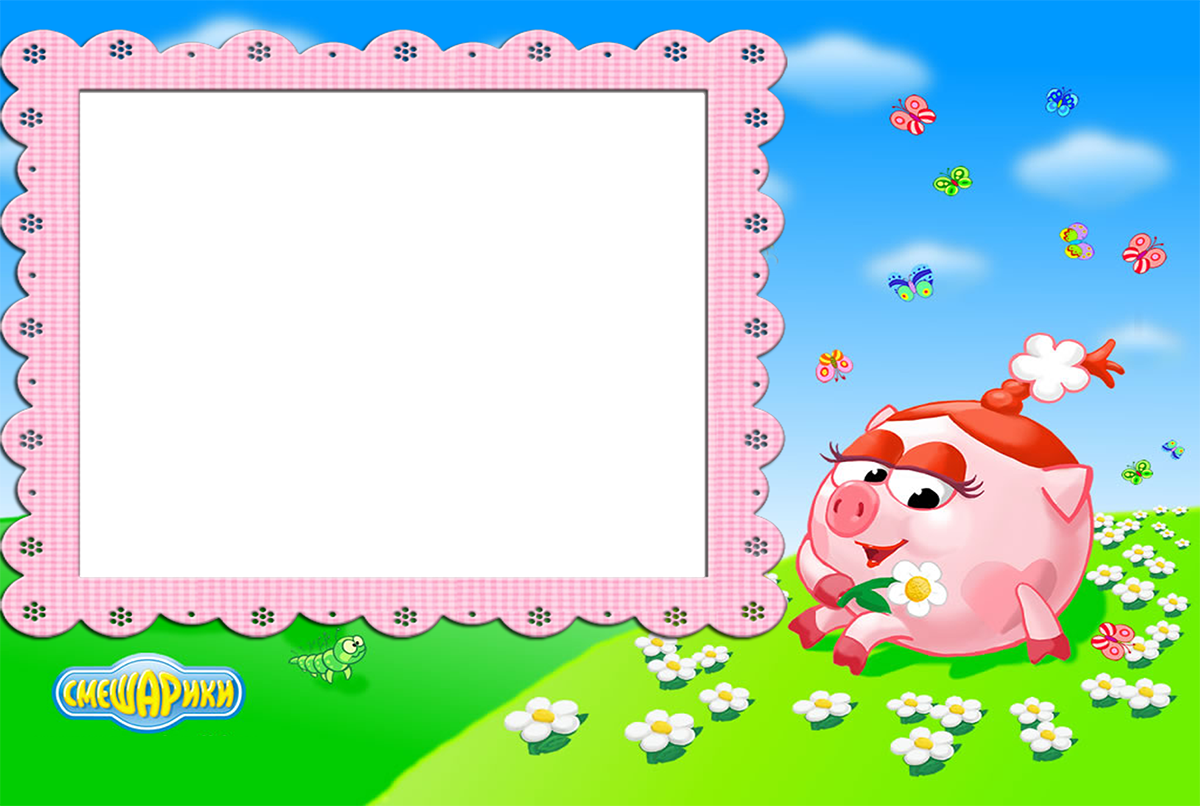 Найди на картинке лишний предмет,. 

Объясни почему он лишний, 

нажми на него курсором и он исчезнет.
Классификация
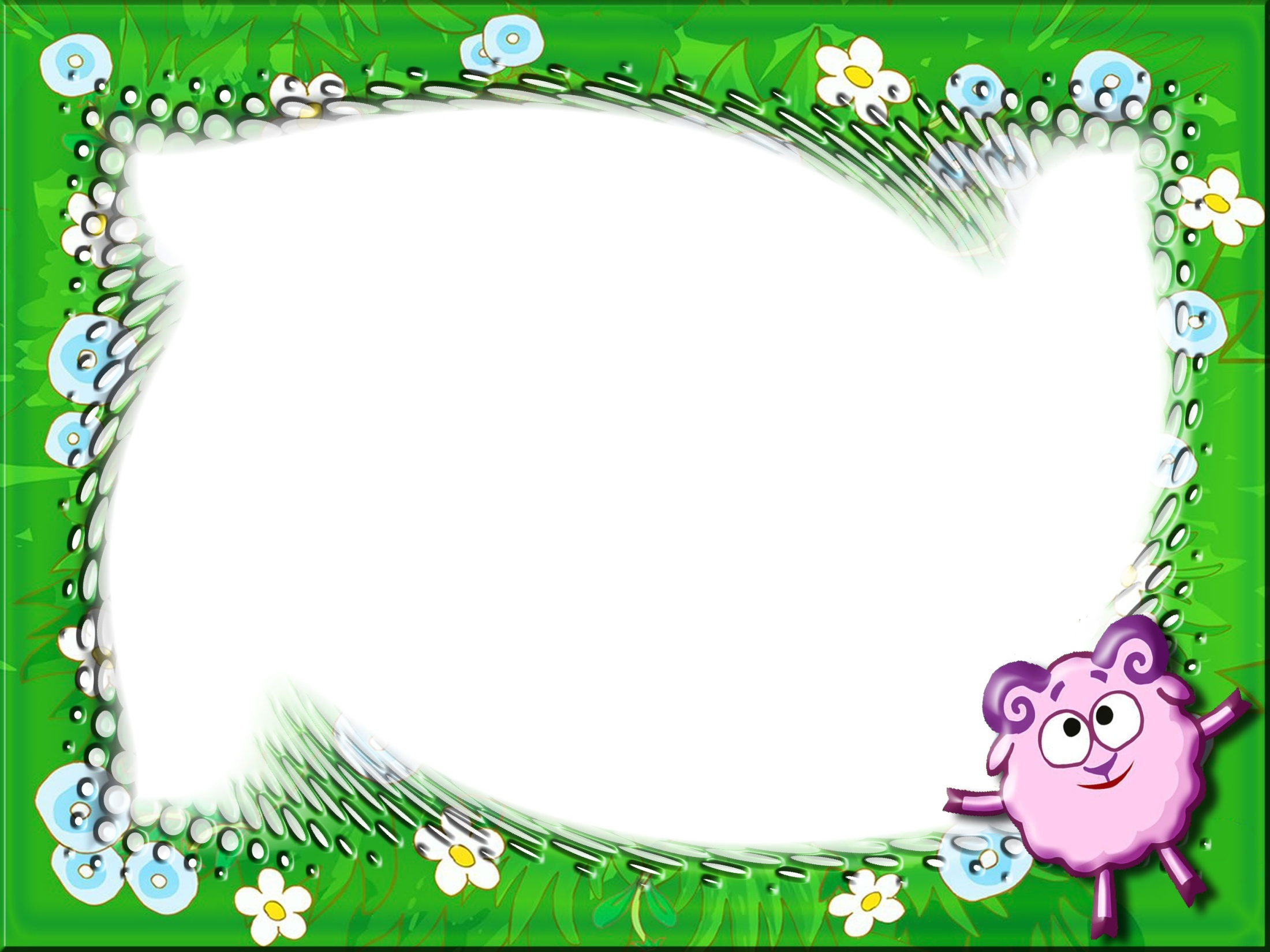 Домашние животные
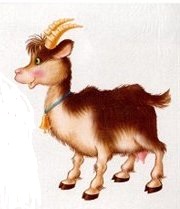 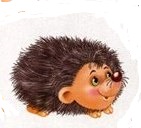 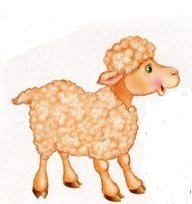 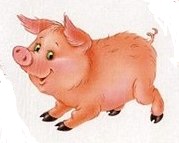 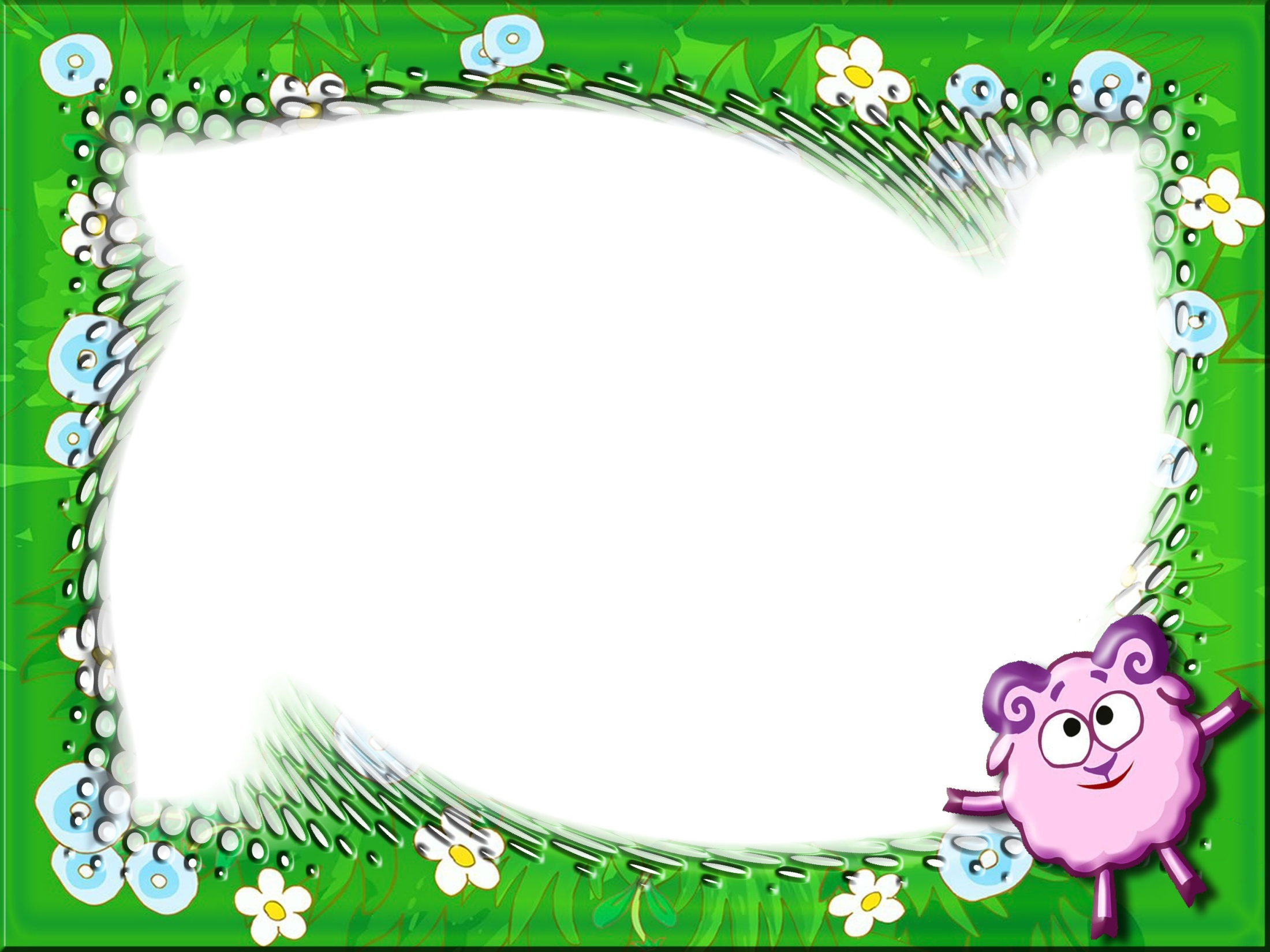 Дикие животные
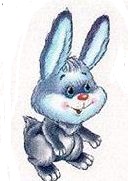 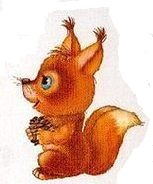 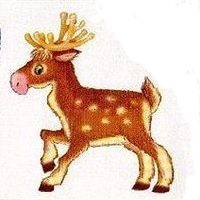 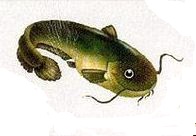 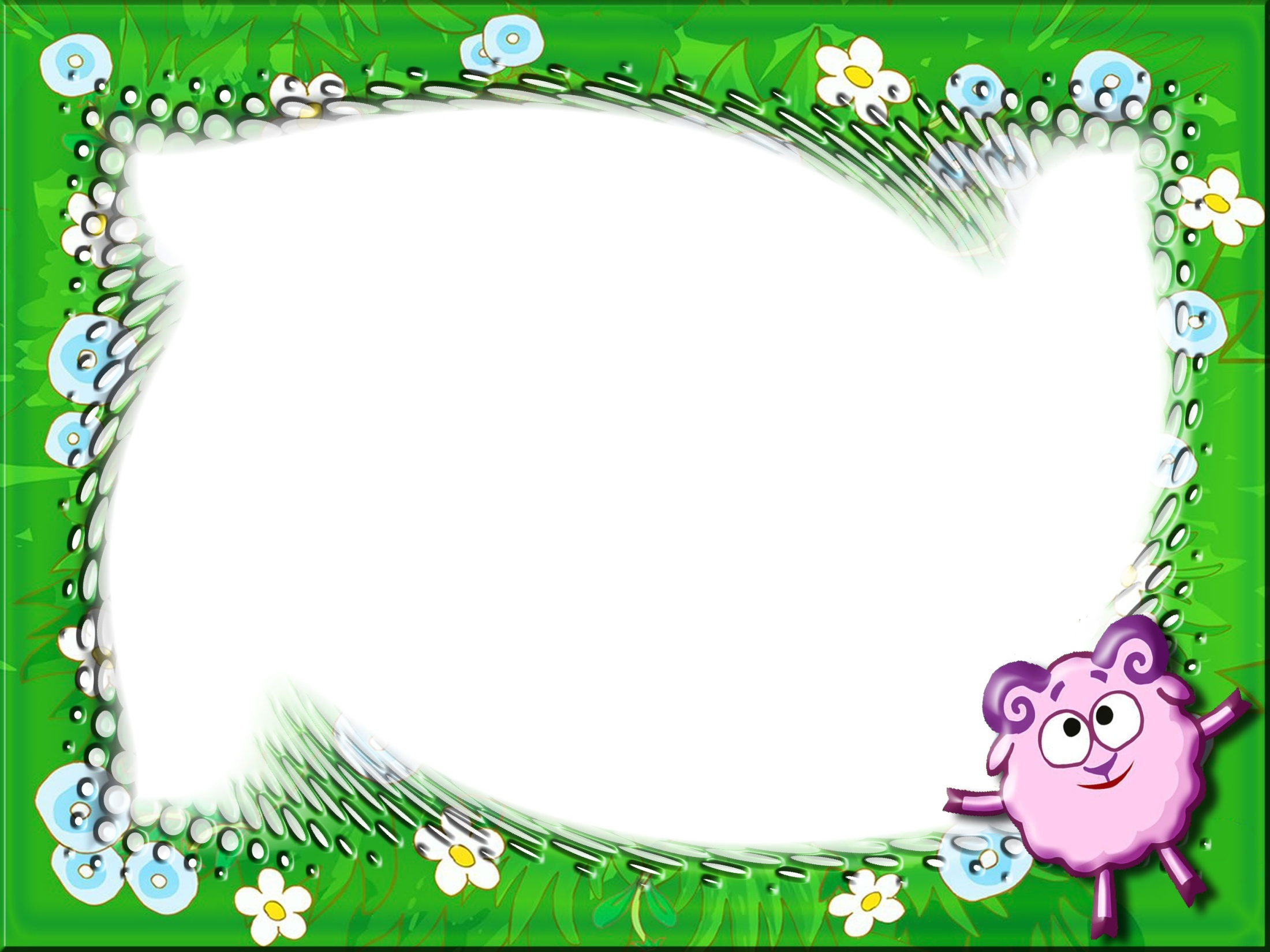 Водный транспорт
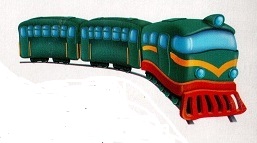 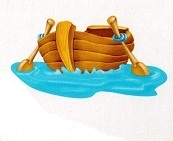 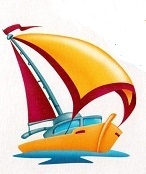 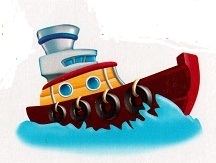 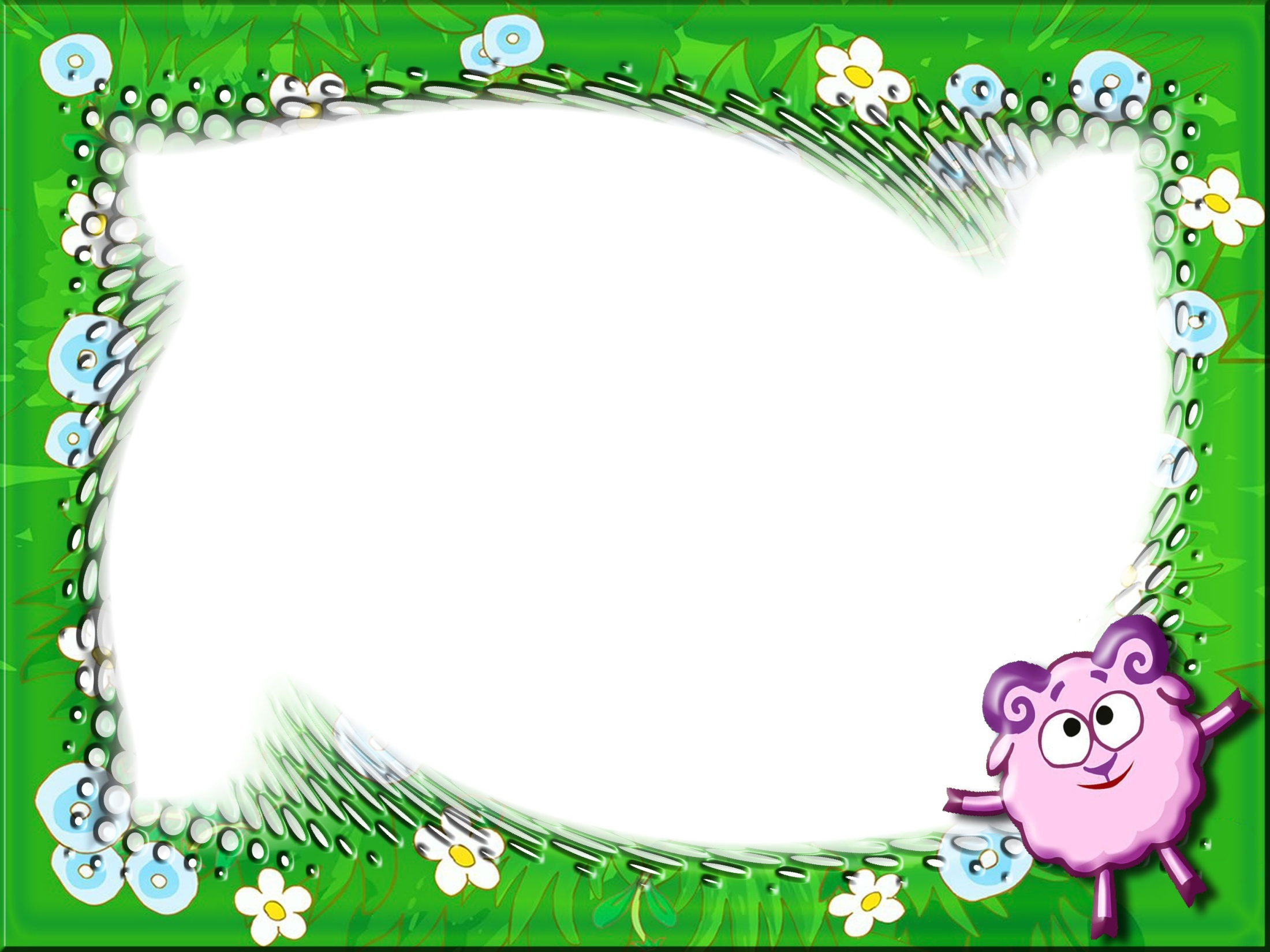 Наземный транспорт
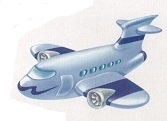 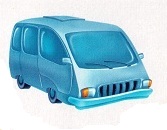 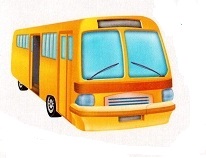 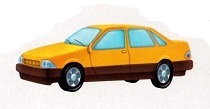 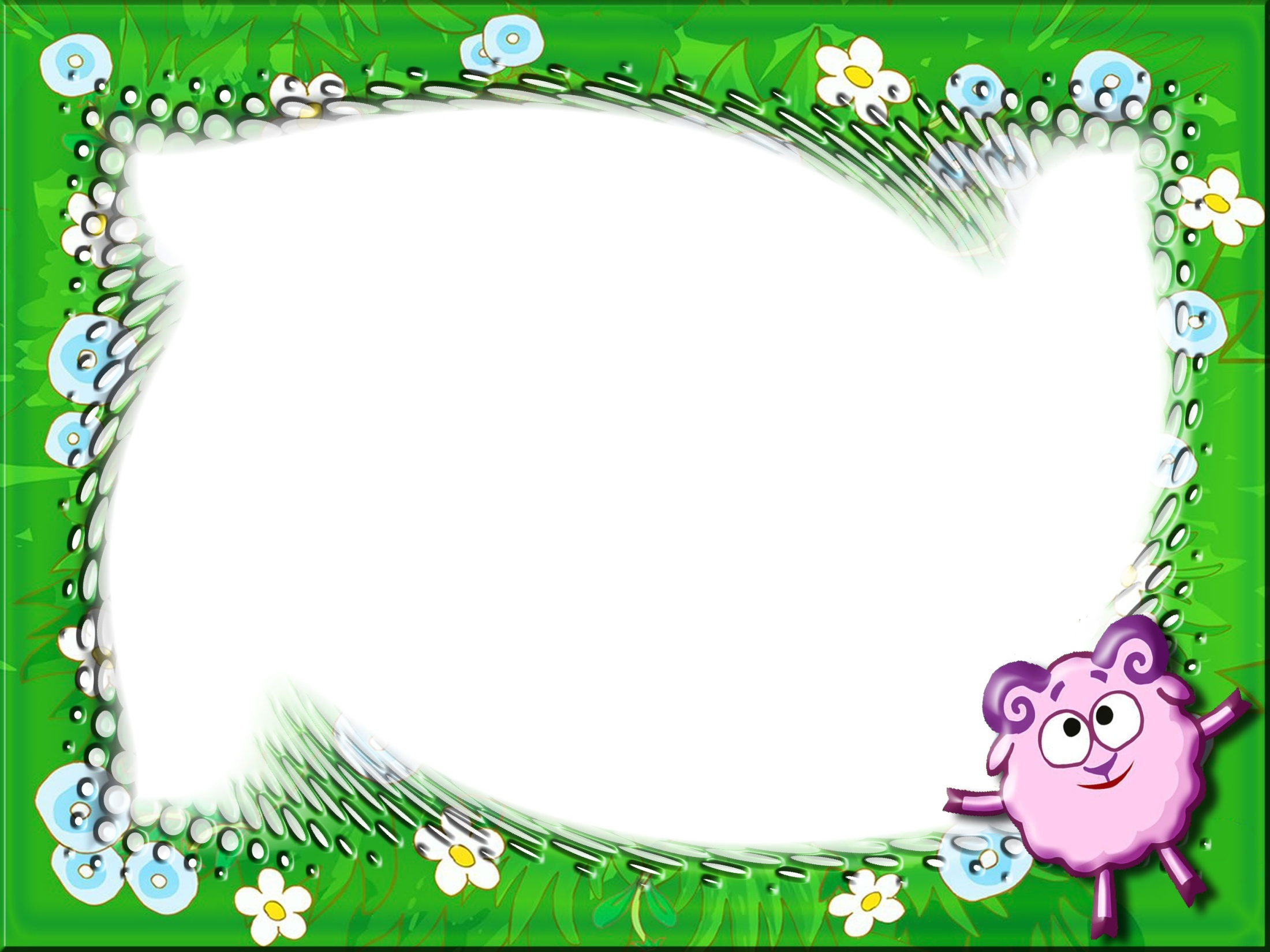 Деревья
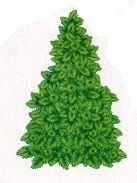 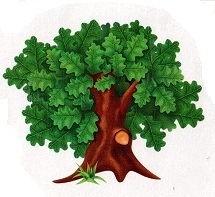 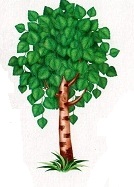 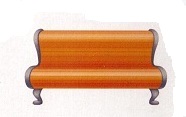 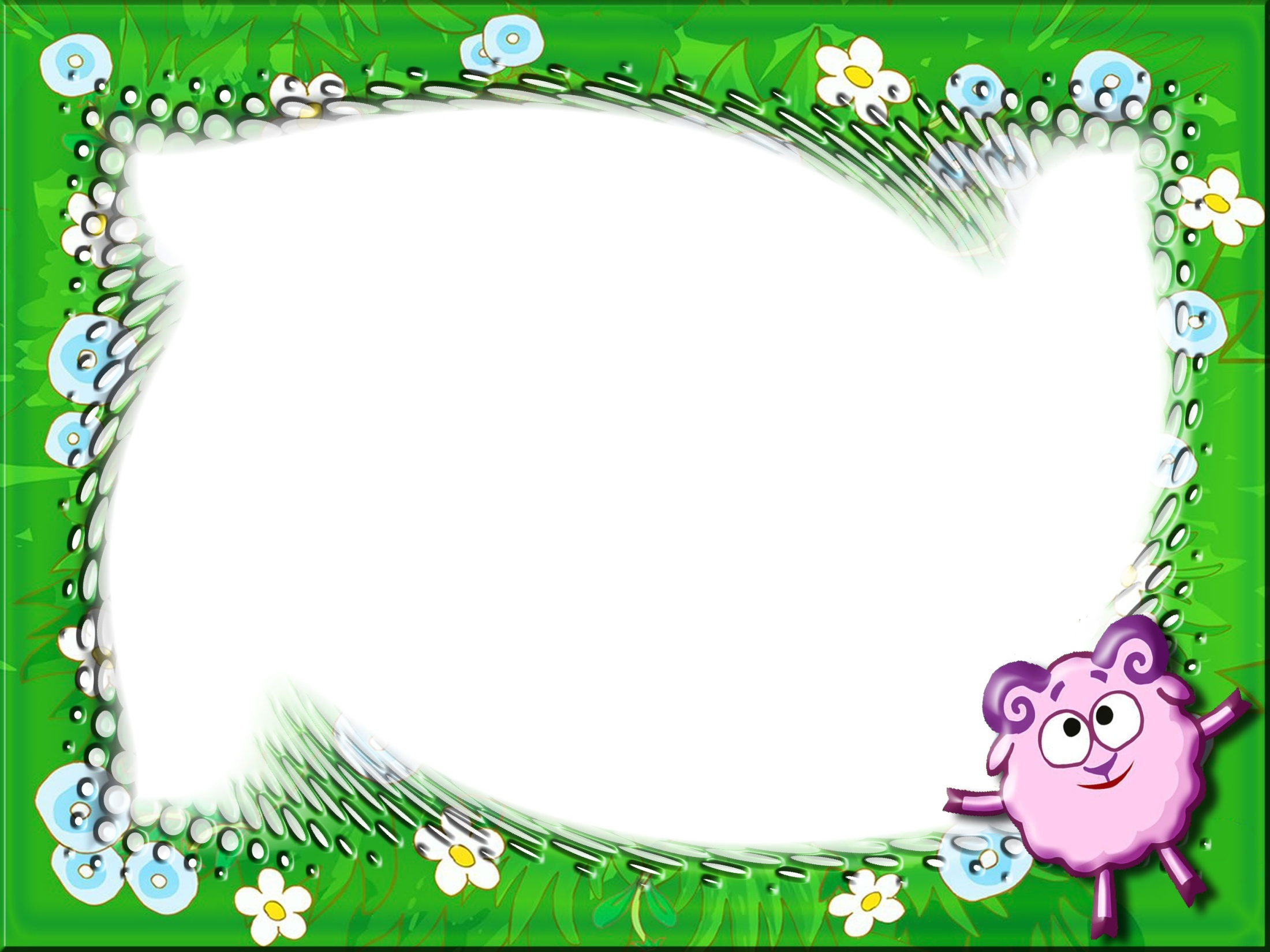 Весело и грустно
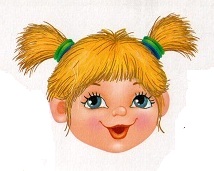 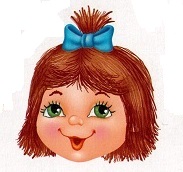 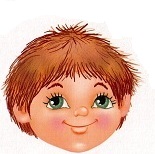 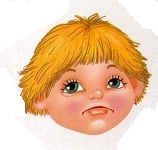 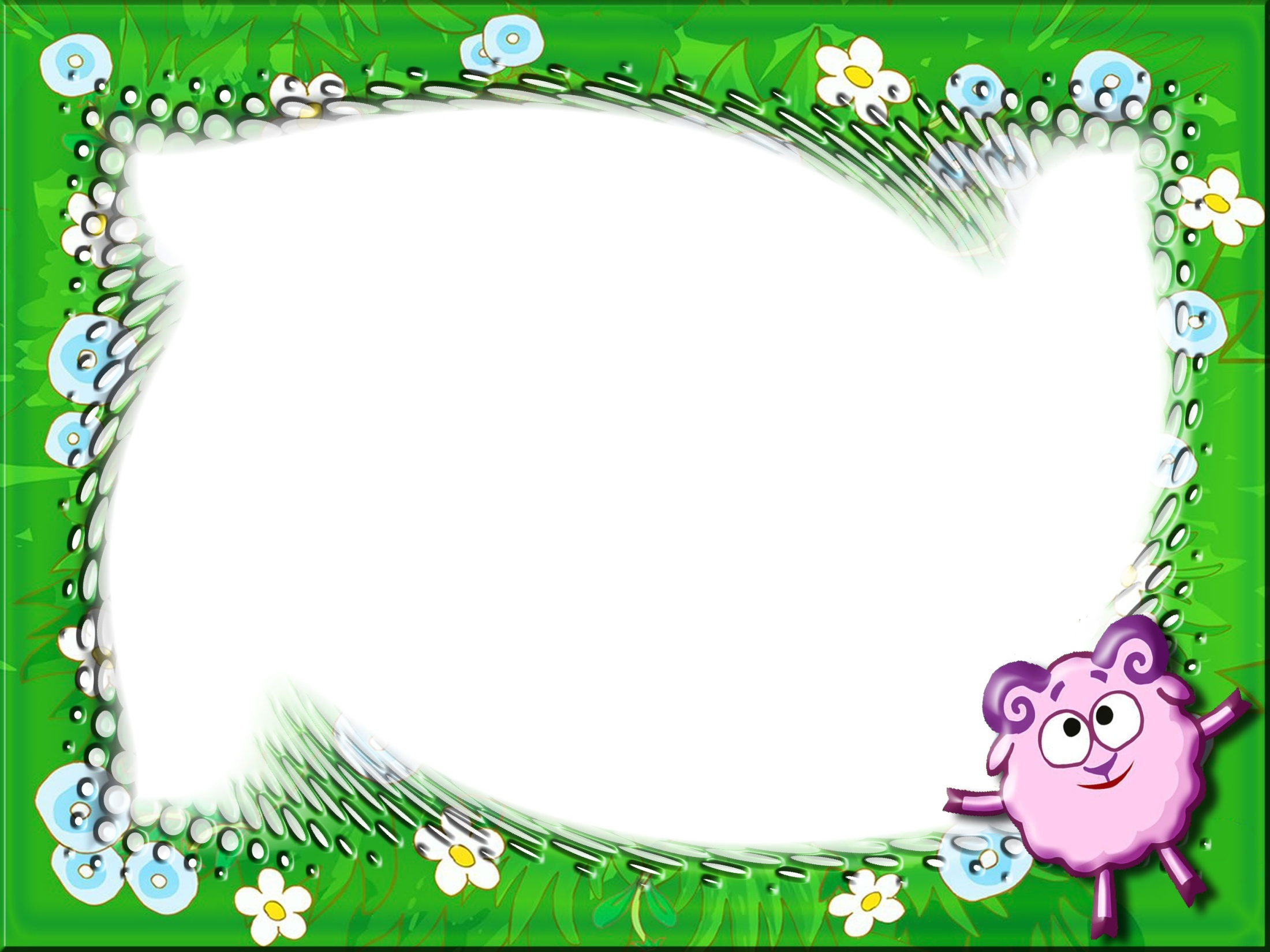 Овощи
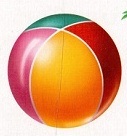 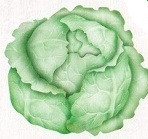 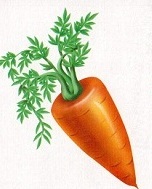 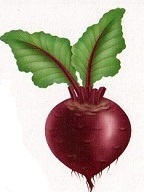 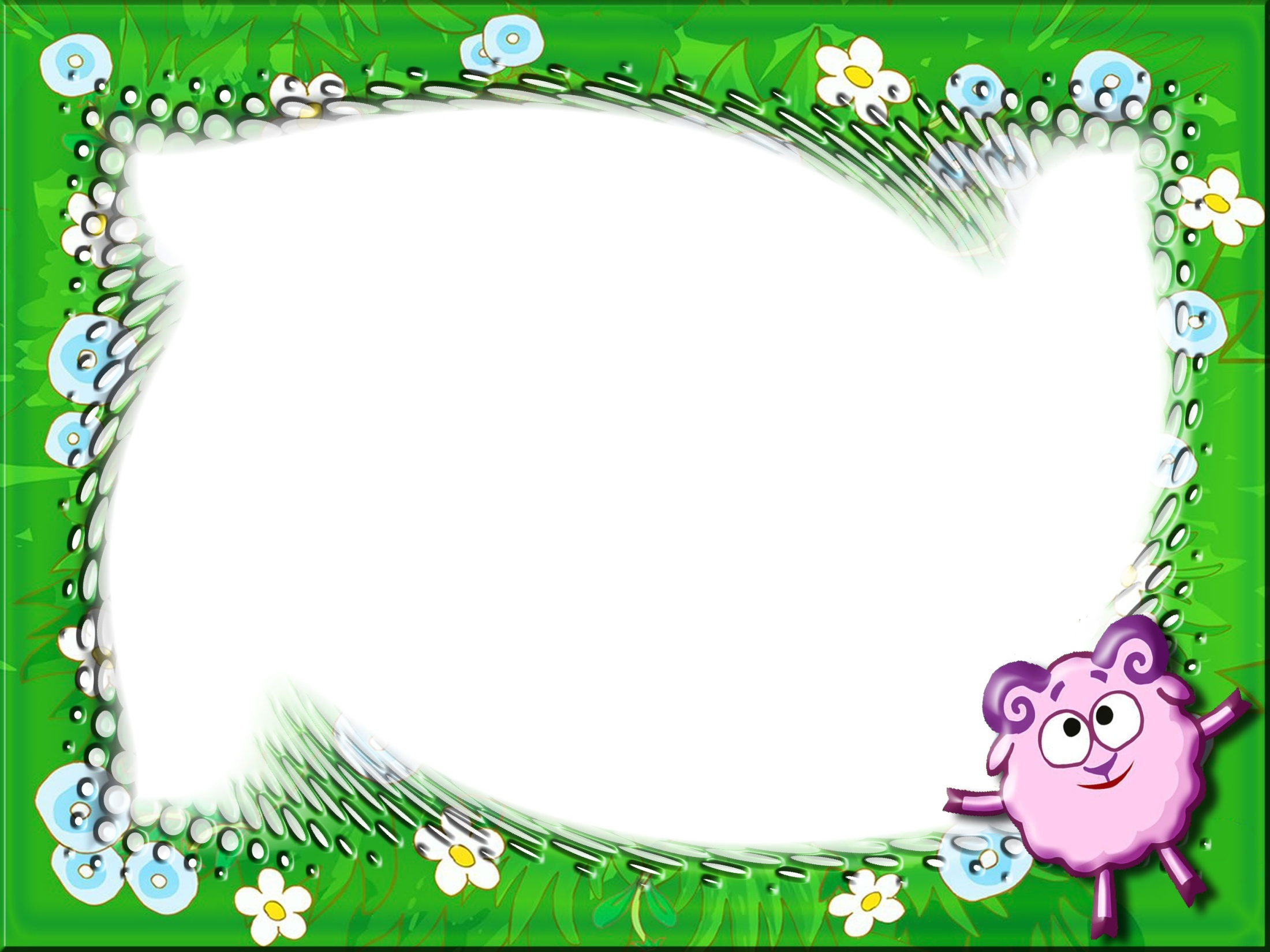 Фрукты
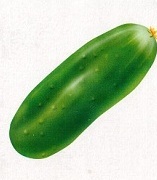 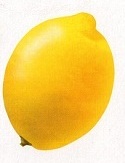 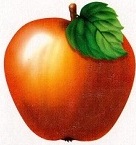 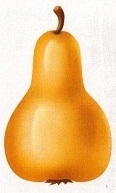 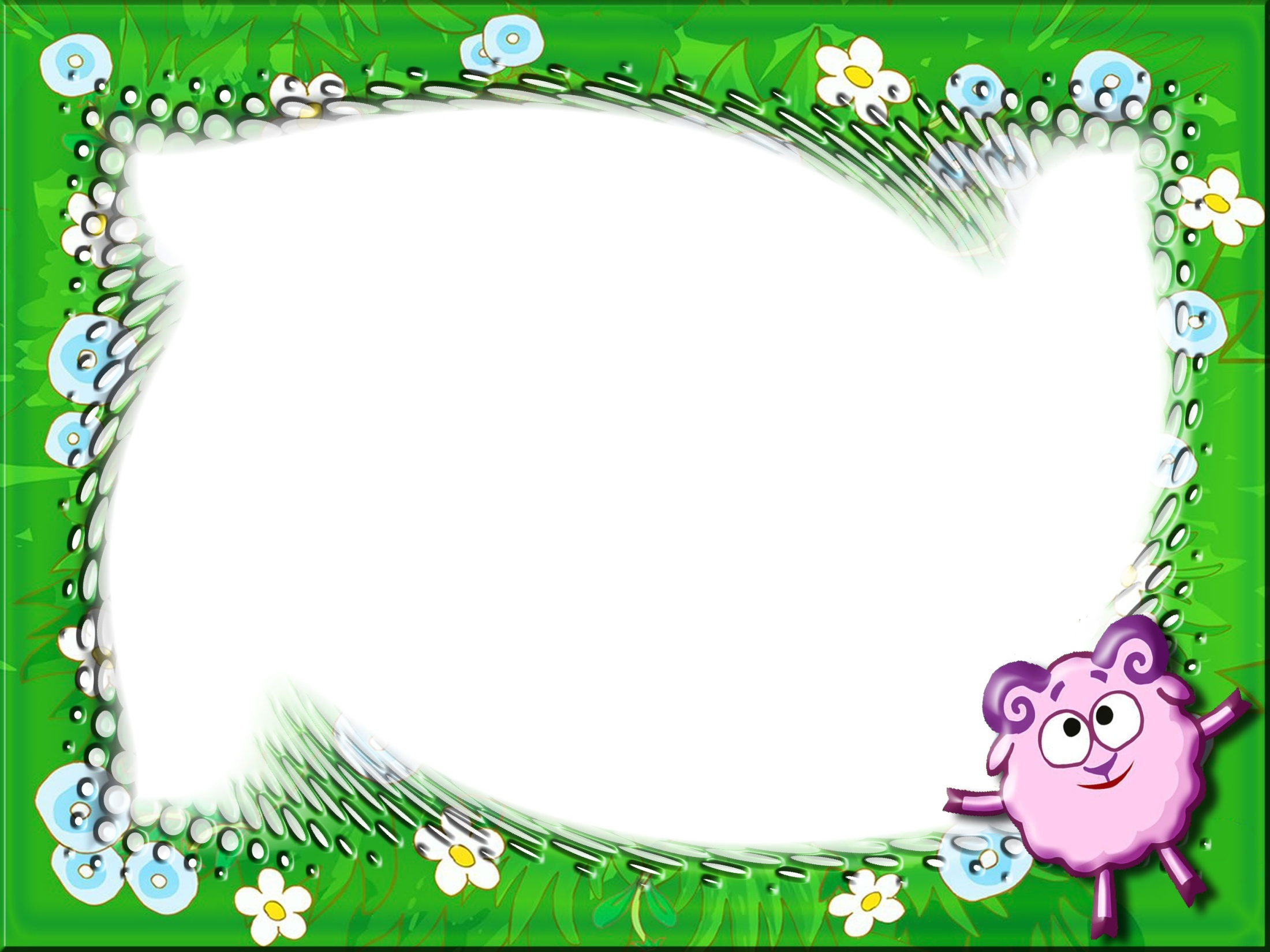 Головные уборы
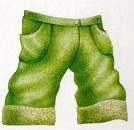 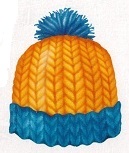 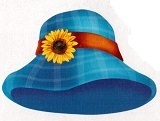 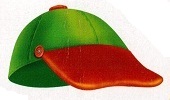 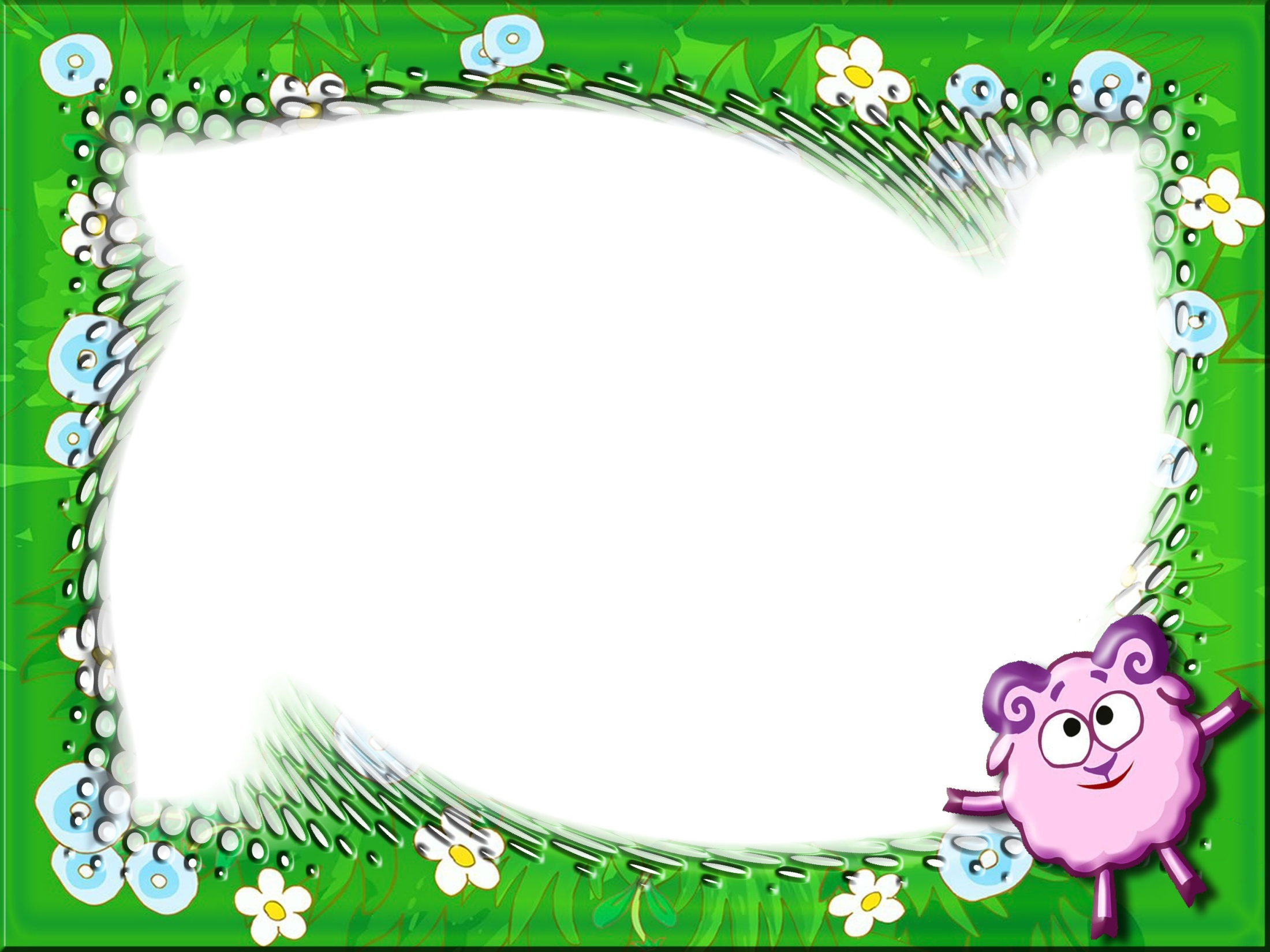 Одежда
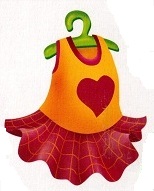 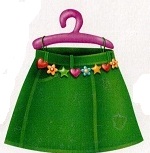 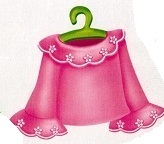 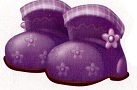 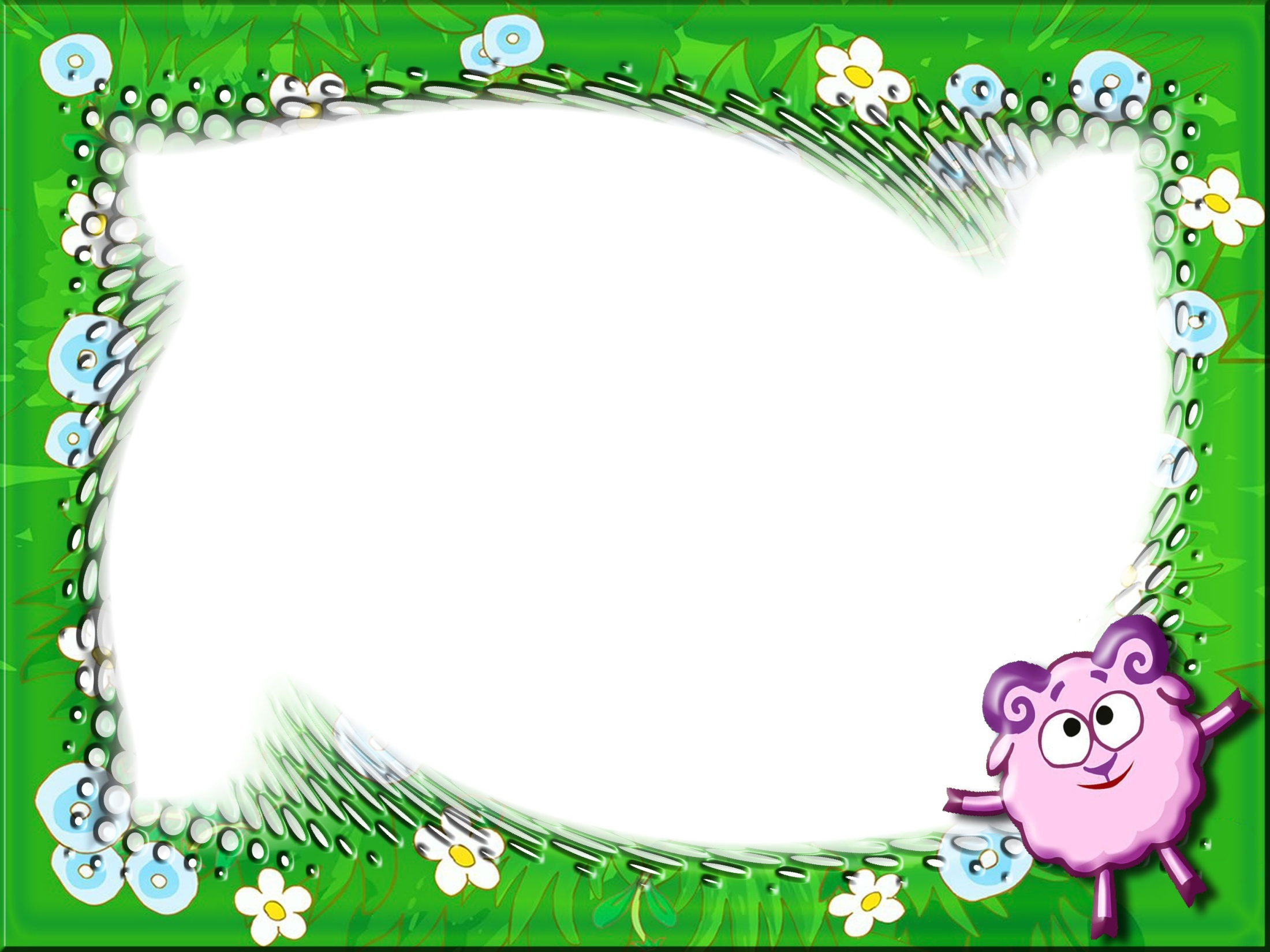 Насекомые
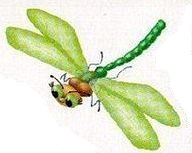 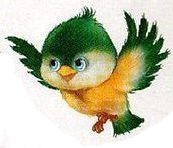 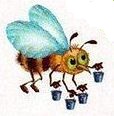 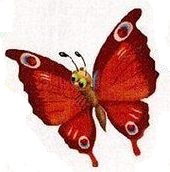 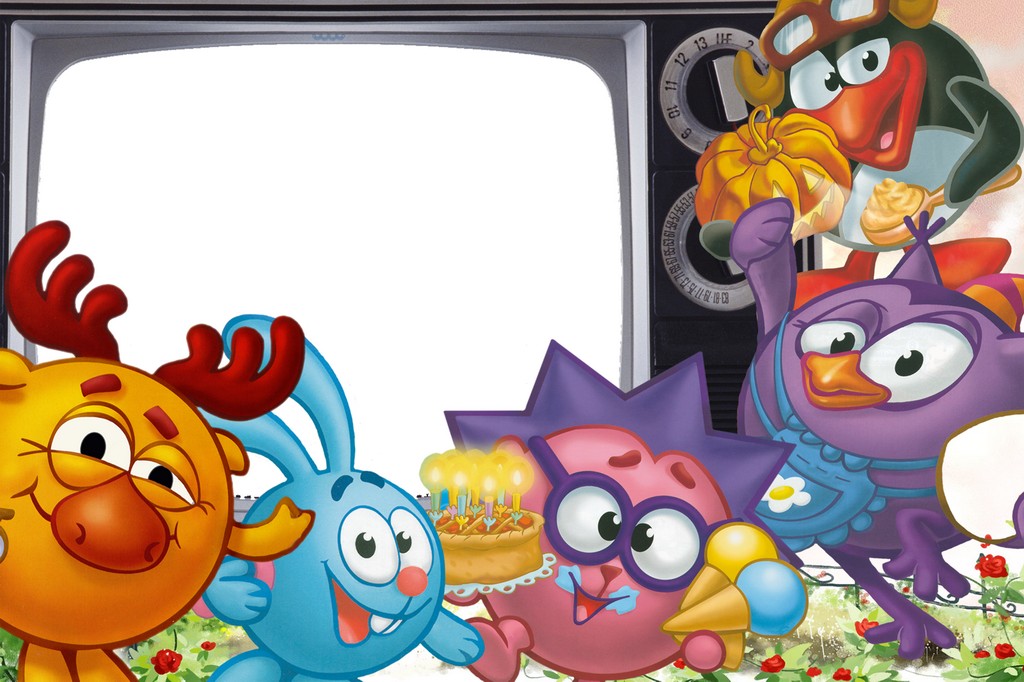 МОЛОДЕЦ!!!
ТЫ 
СПРАВИЛСЯ!